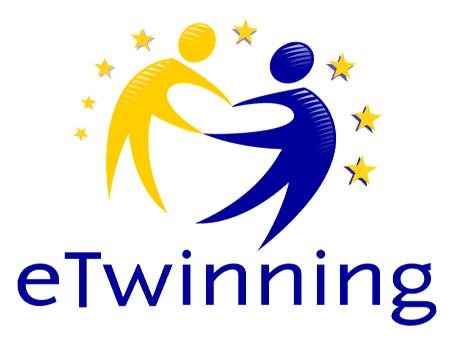 U svijetu likovnih umjetnika 3
2020. / 2021.
Endi Warhol
američki slikar, dizajner i filmski stvaratelj rusinskog podrijetla
u prvoj polovici 60-ih godina postaje vodeća ličnost pop arta, umjetničkog pokreta koji se služi ikonografijom i tiskarskim tehnikama masovne kulture
uvećava portrete tzv. super-zvijezda, prikazujući ih u smjelim kromatskim kontrastima
ZADATAK:
Po uzoru na Endija Warola uradi jesenski pop art.
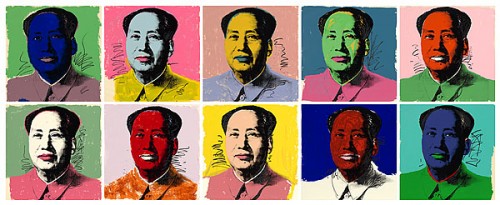 Marilyn Monroe u kromatskim kontrastima.